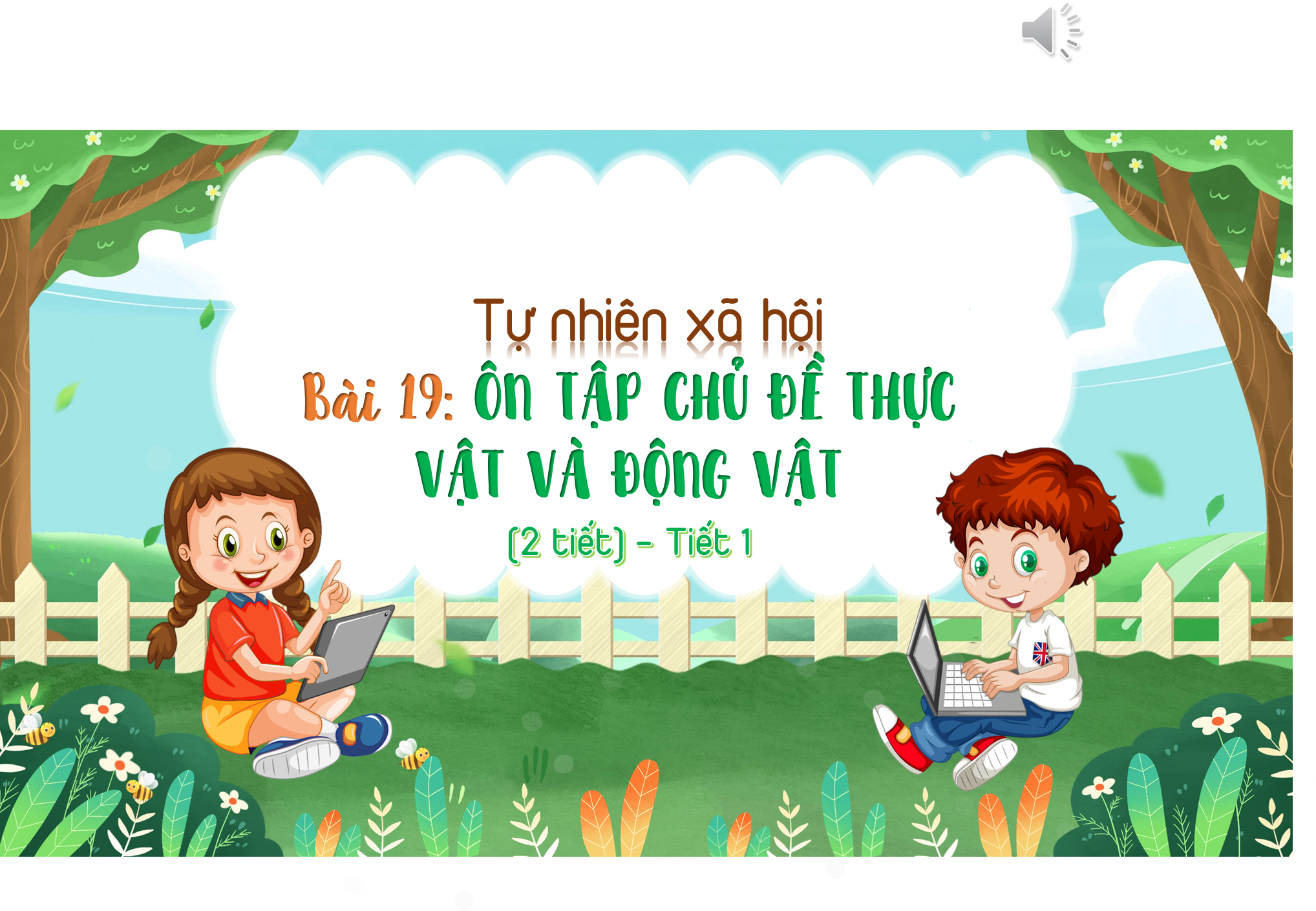 Thứ Hai ngày 29 tháng 1 năm 2024
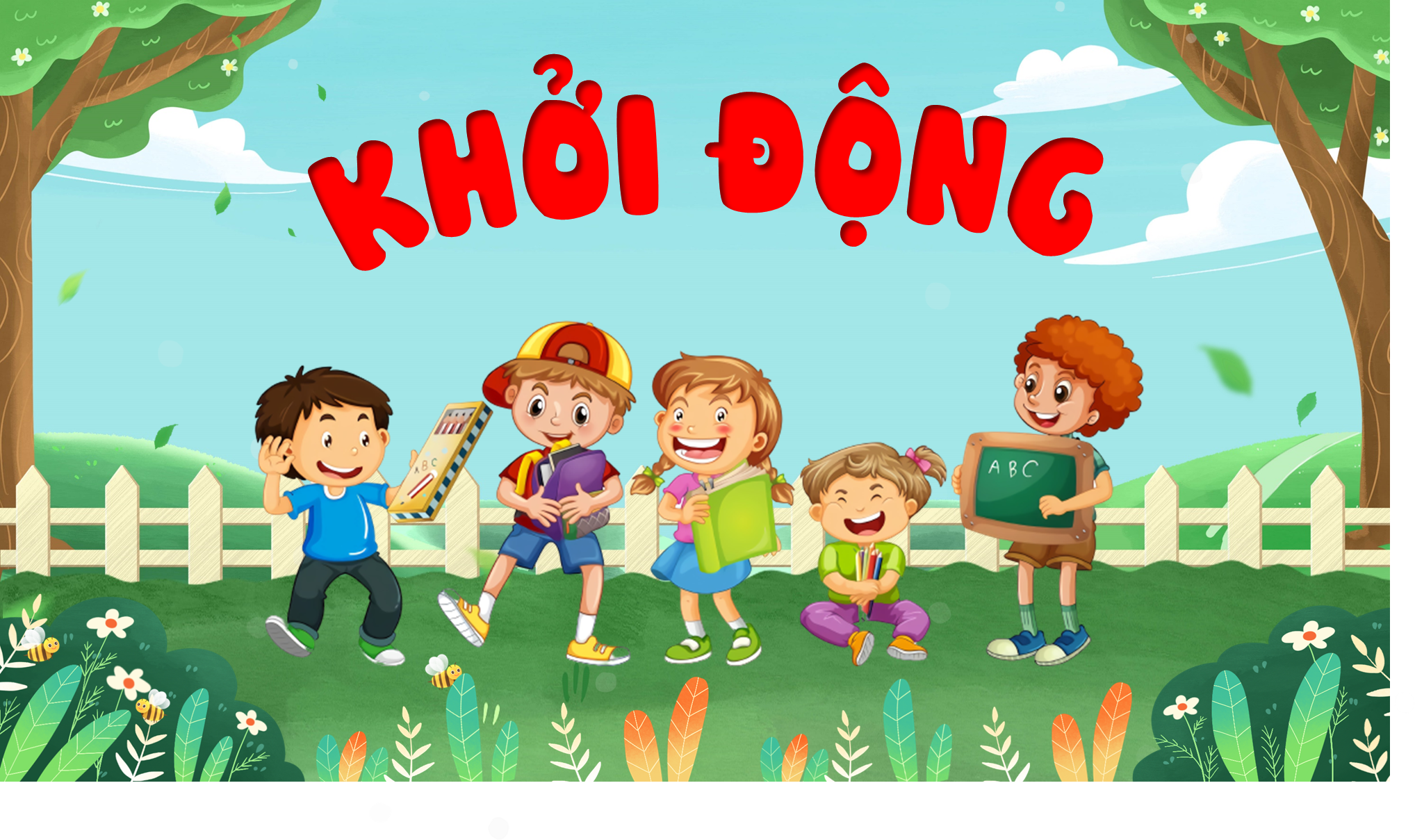 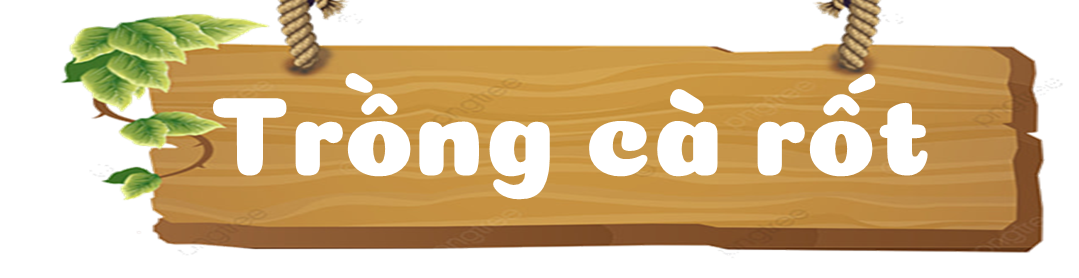 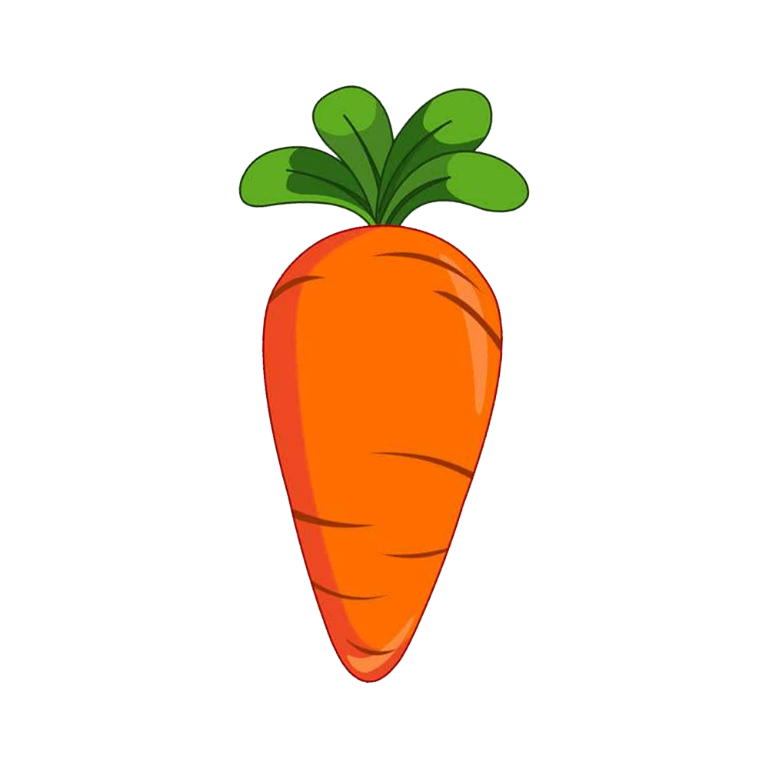 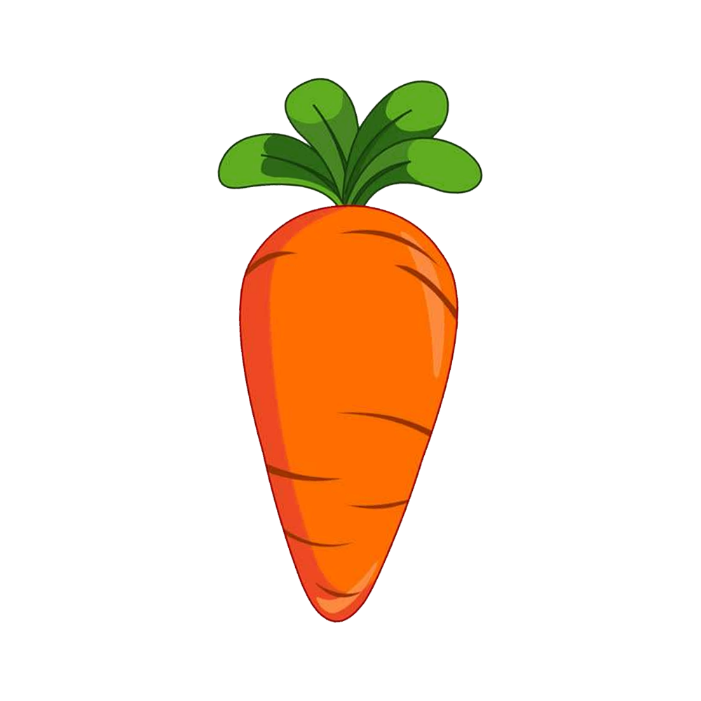 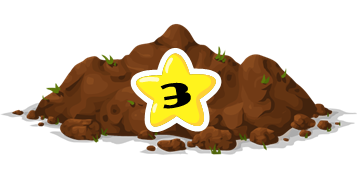 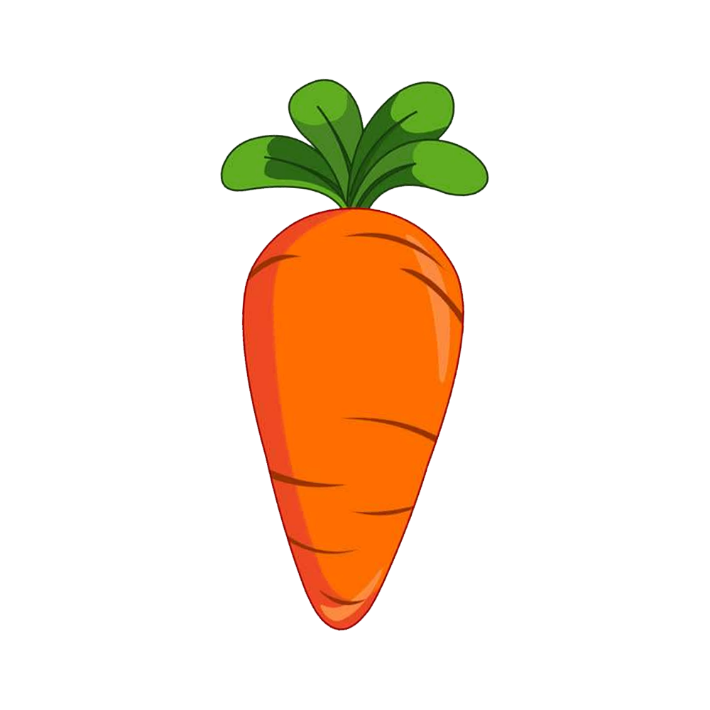 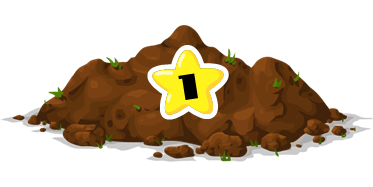 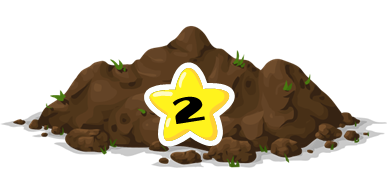 [Speaker Notes: Hướng dẫn: Nhấn vào đụn đất để đến câu hỏi, sau khi trả lời đúng, nhấn tiếp vào biểu tượng cà rốt hiện lên đáp án quay lại màn hình chính của trò chơi.]
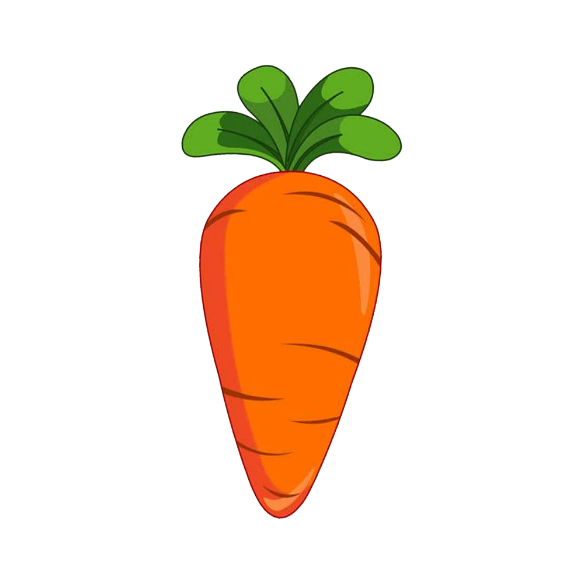 *
*
*
*
Hoa đào
Hoa cúc
Hoa súng
Hoa sen
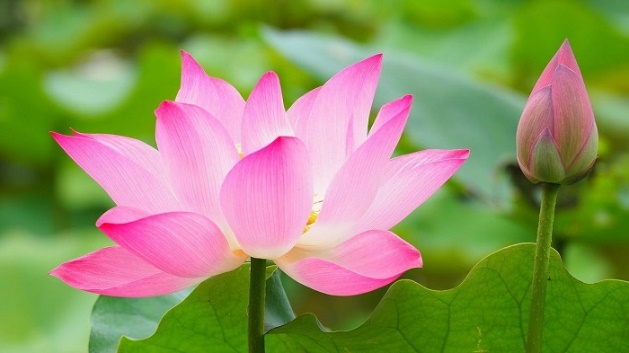 1. Đây là hoa gì?
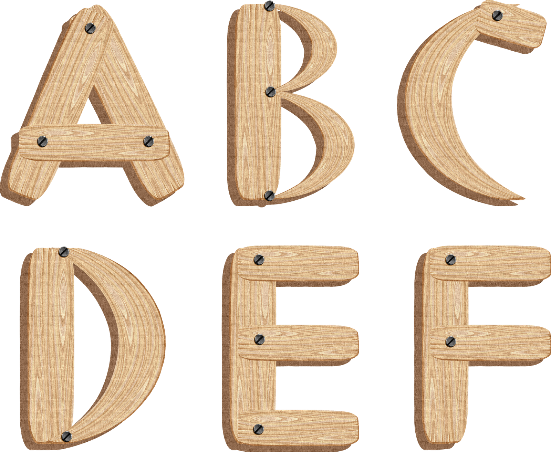 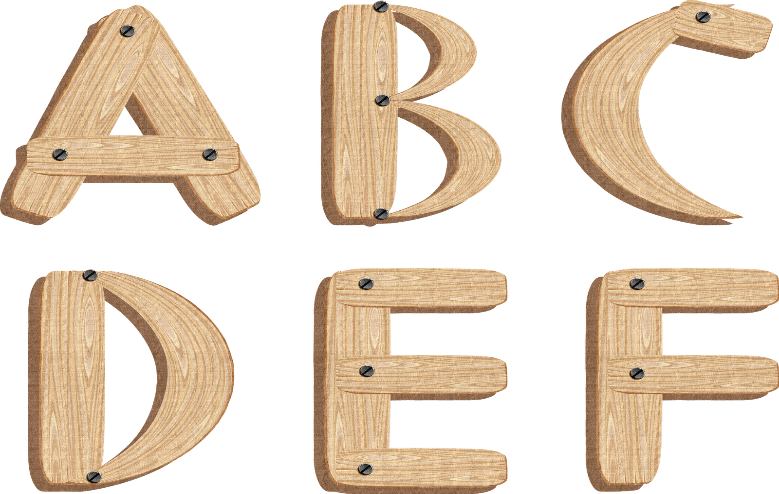 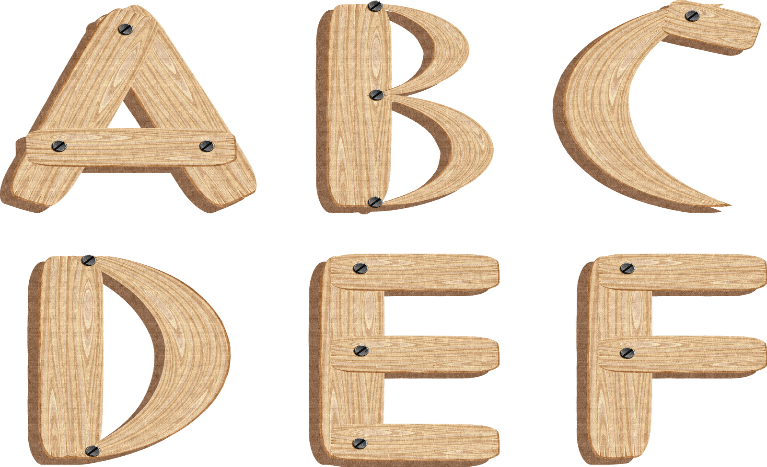 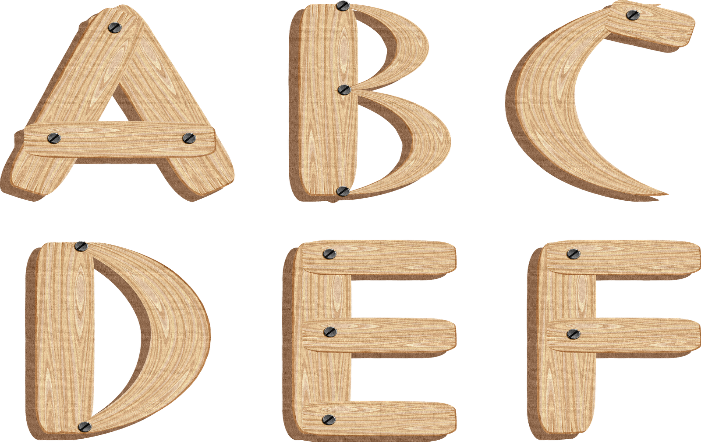 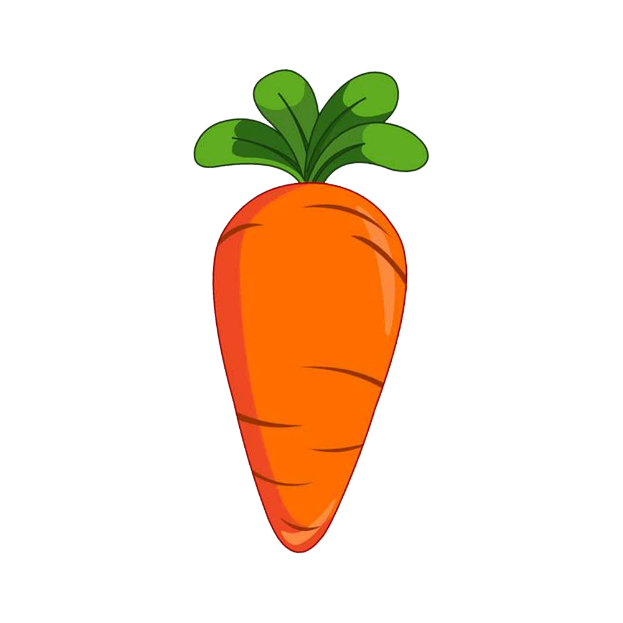 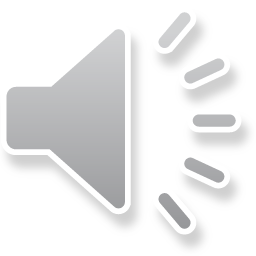 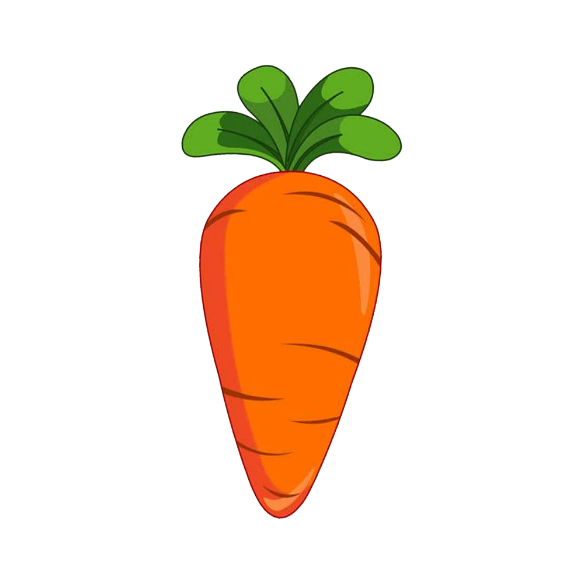 Rễ
Cành
Hoa
*
*
*
*
Lá
2. Quả được hình thành từ đâu?
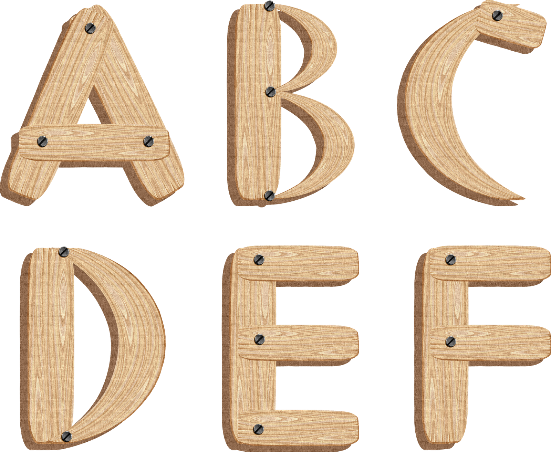 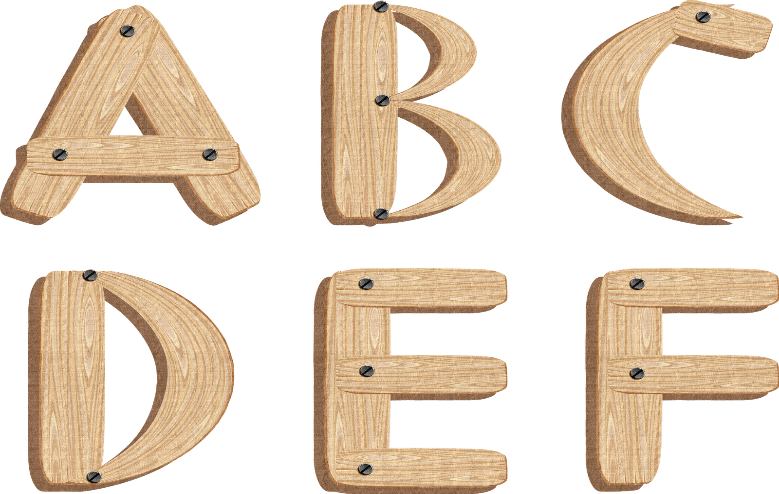 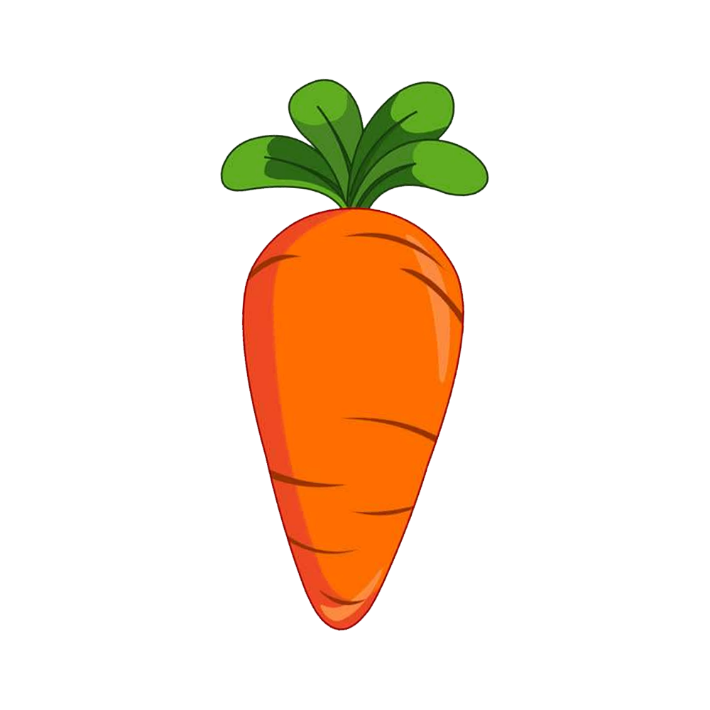 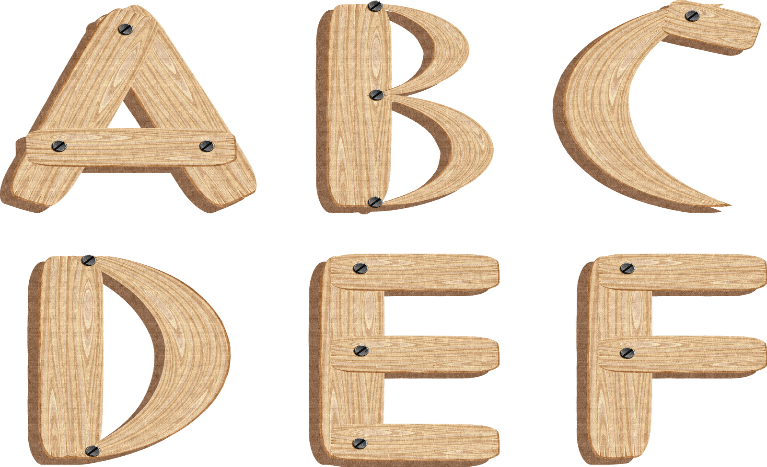 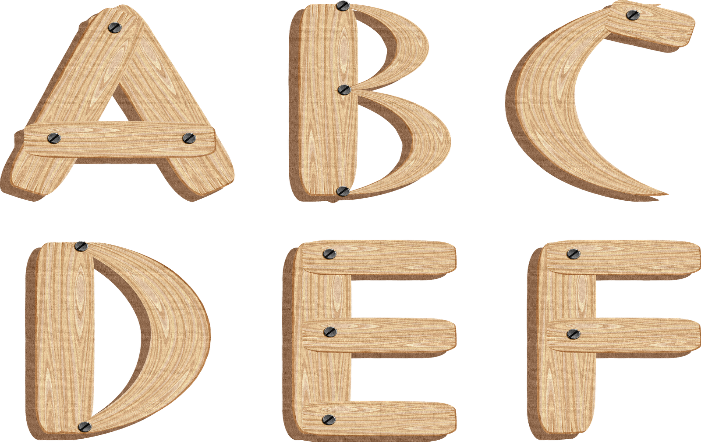 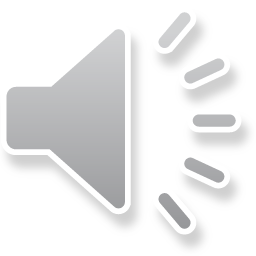 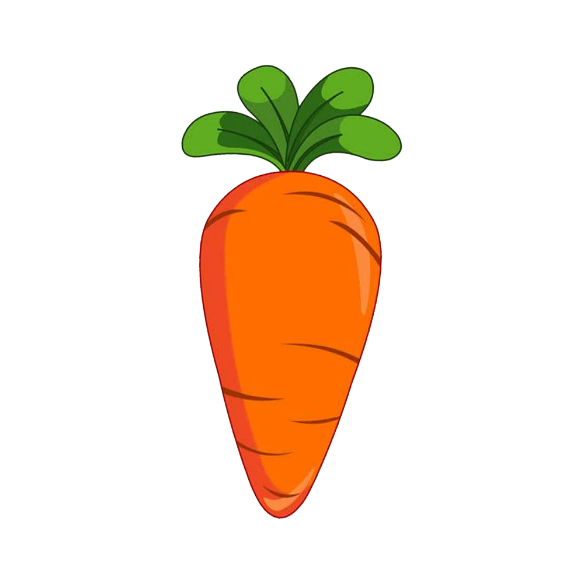 Thực hiện chức năng sinh sản của thực vật.
Không có chức năng gì cho thực vật
3. Hoa có chức năng gì?
Bảo vệ quả
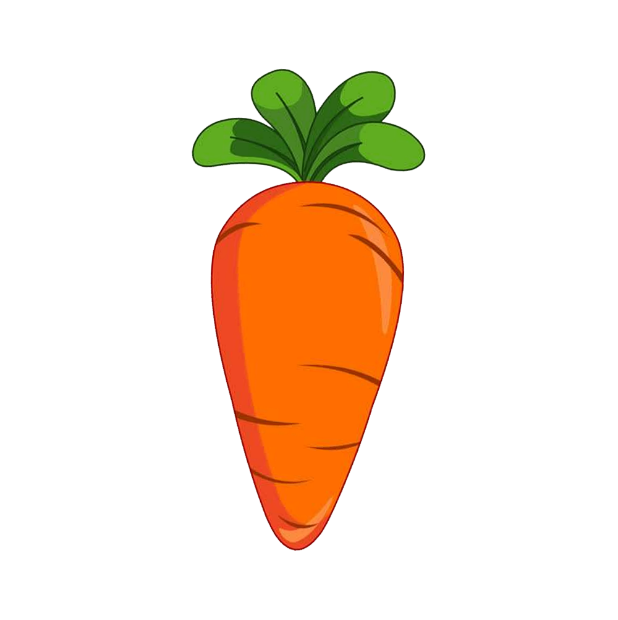 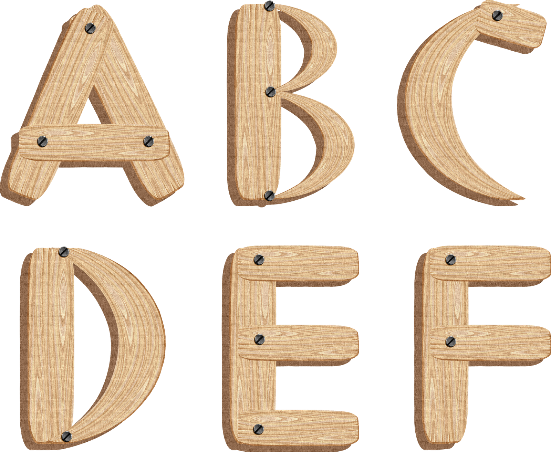 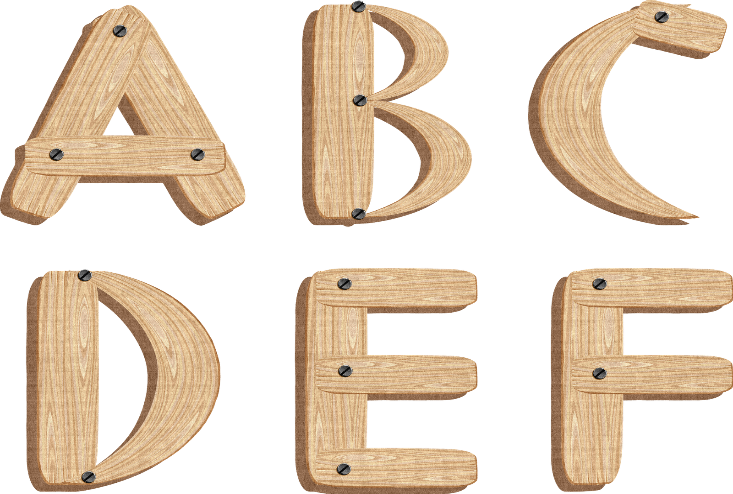 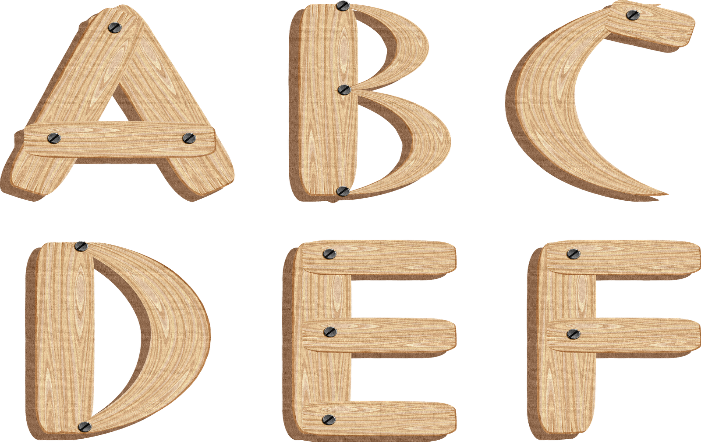 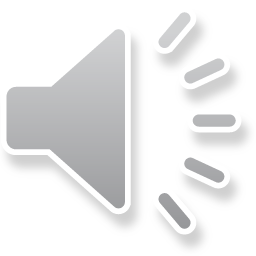 Bài hát vừa rồi nhắc đến những loài cây nào? Vì sao chúng ta phải yêu cây xanh?em biết.
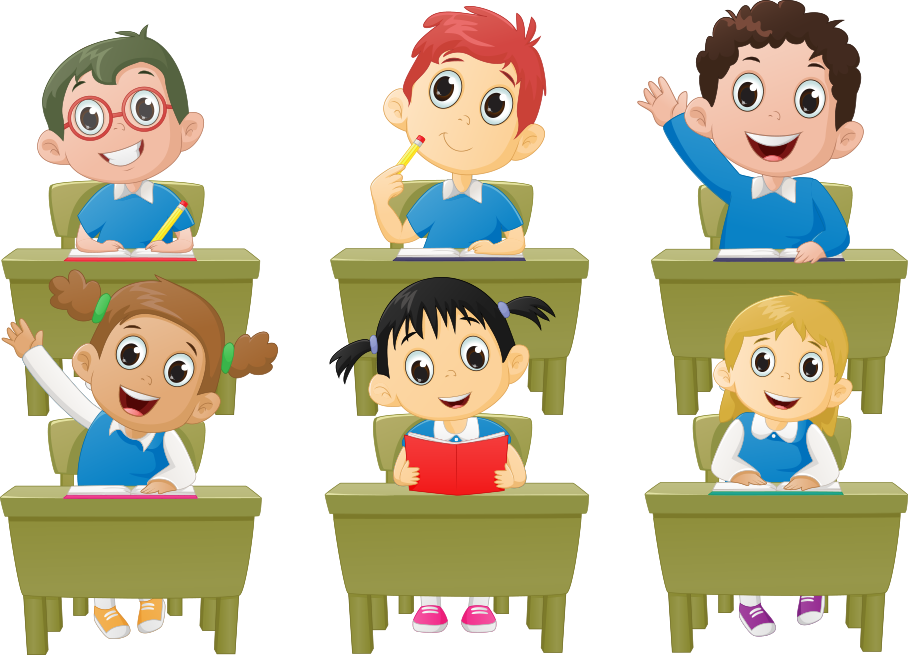 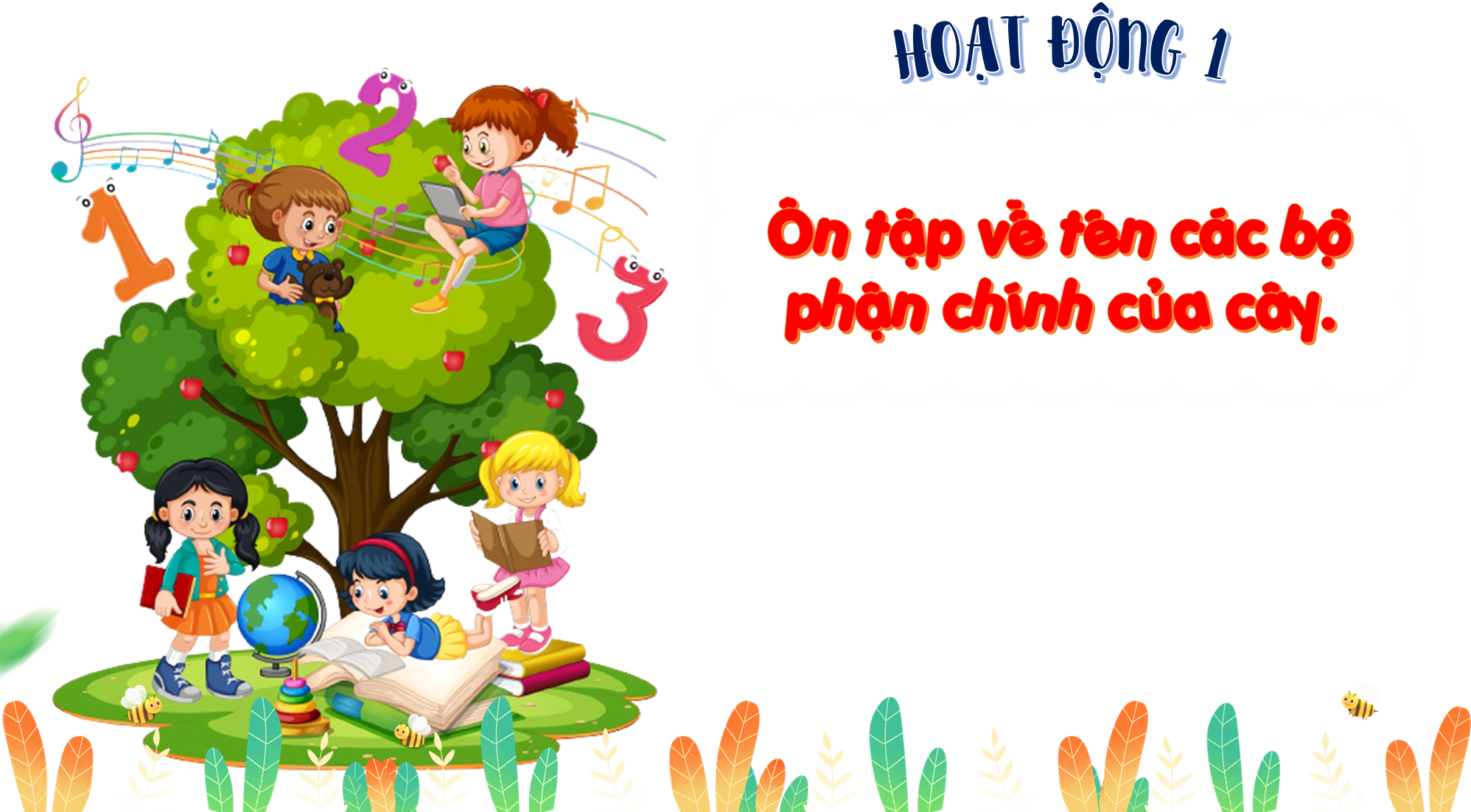 Thảo luận cặp đôi, giới thiệu với bạn về đặc điểm và chức năng các bộ phận của cây vừa vẽ, ghi thêm chú thích về chức năng của các bộ phận đó.
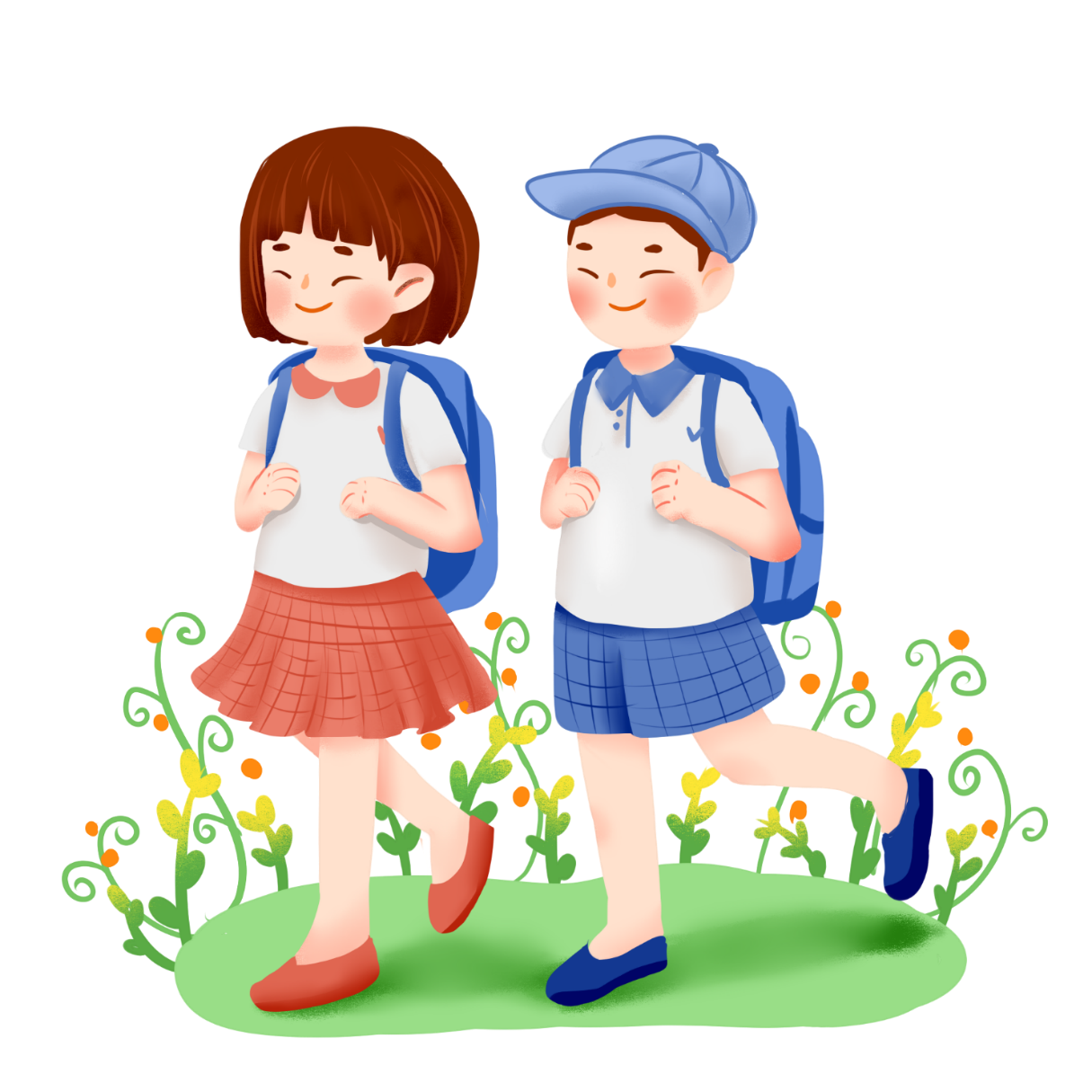 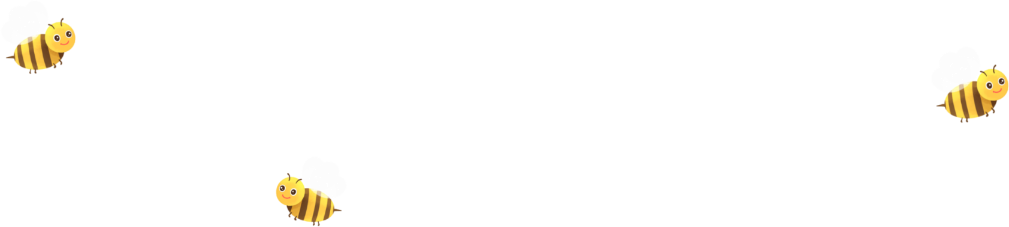 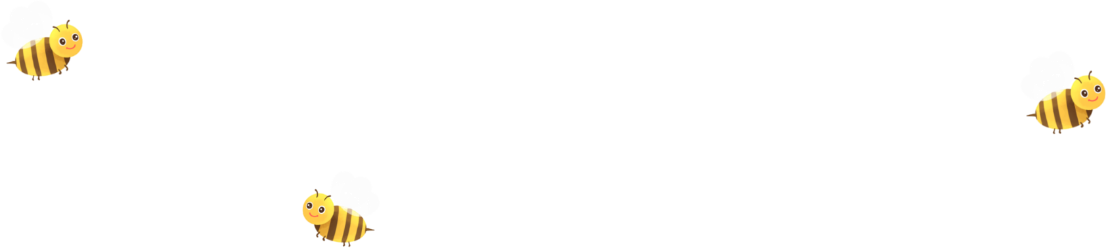 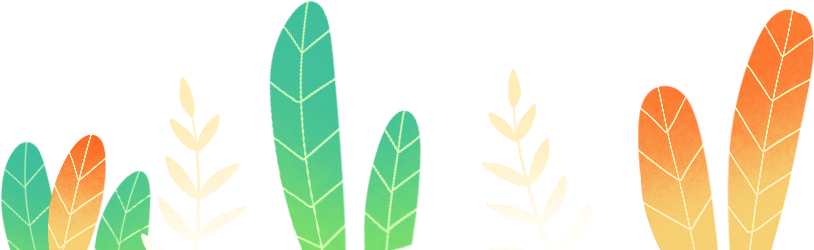 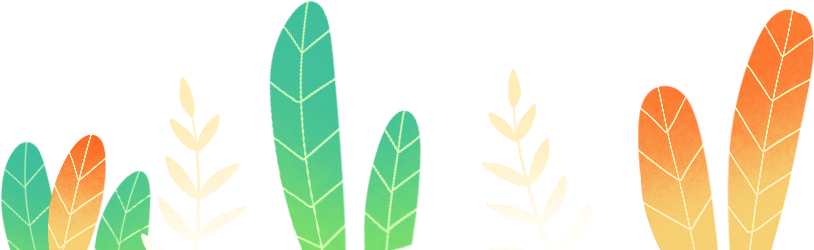 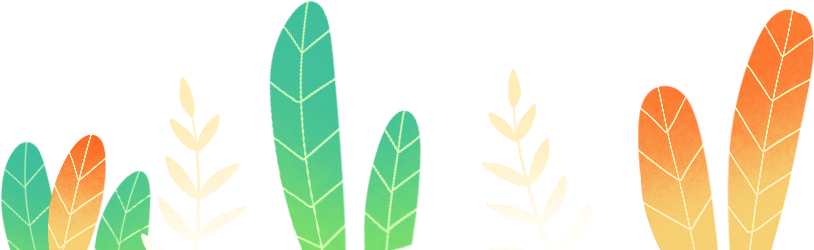 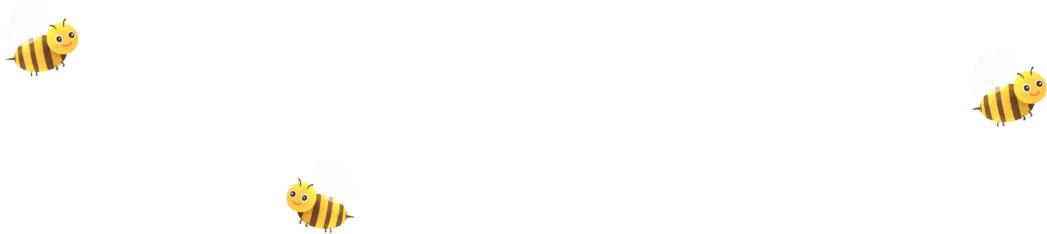 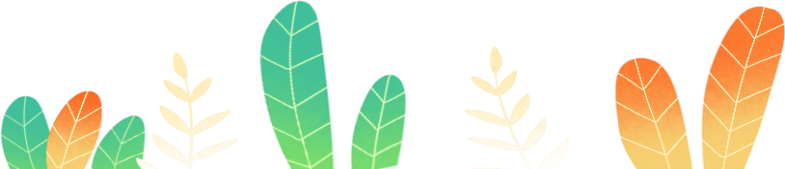 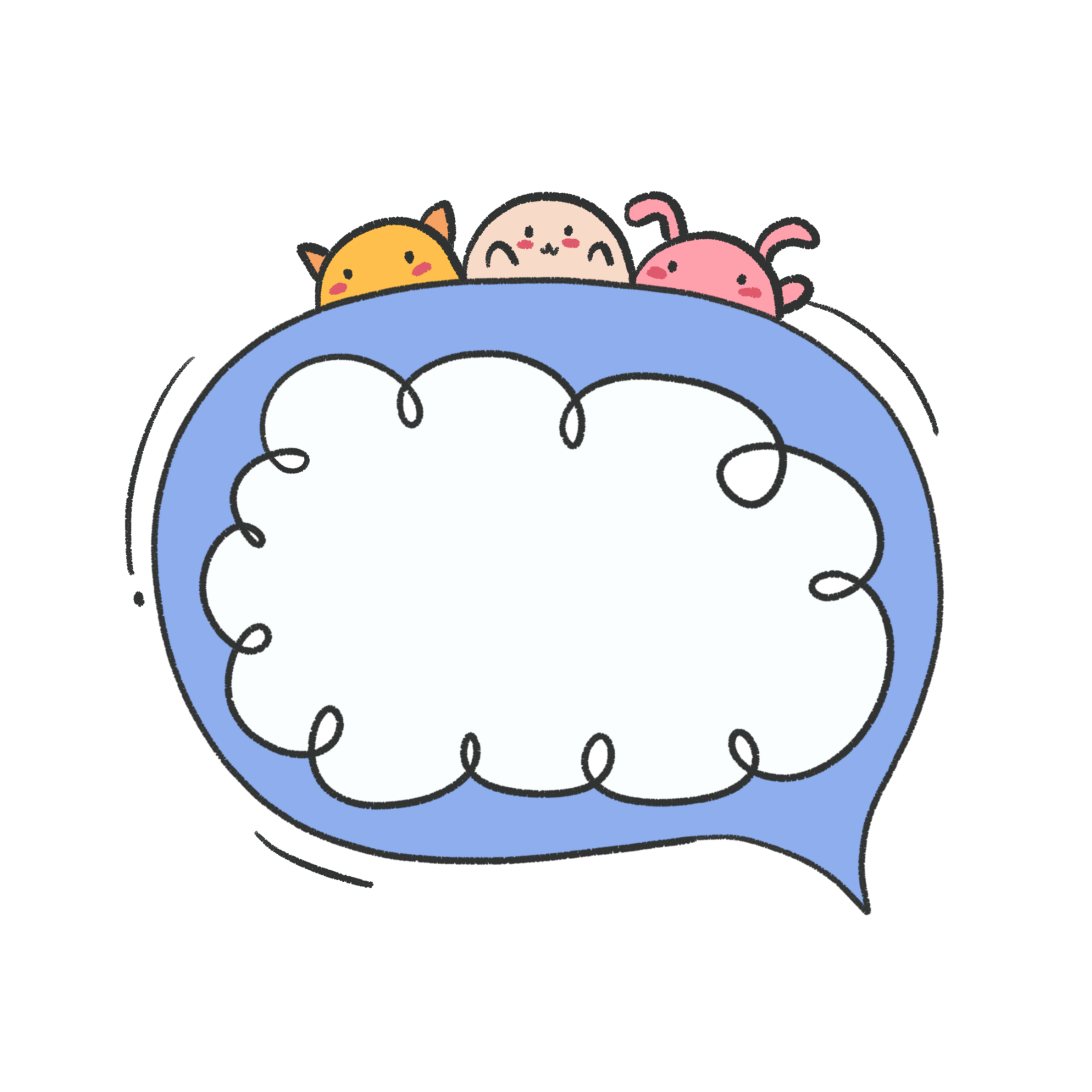 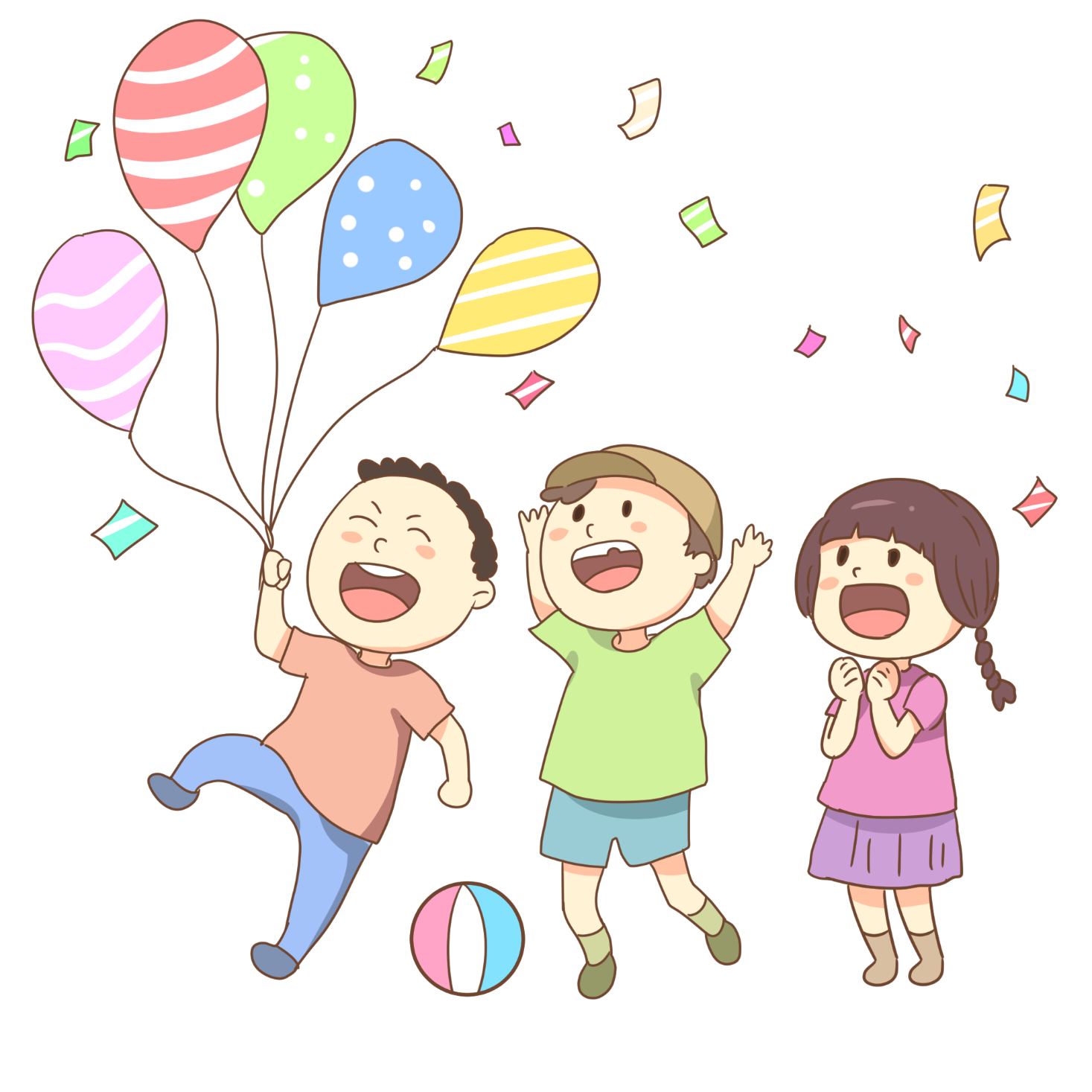 Các nhóm trình bày trước lớp
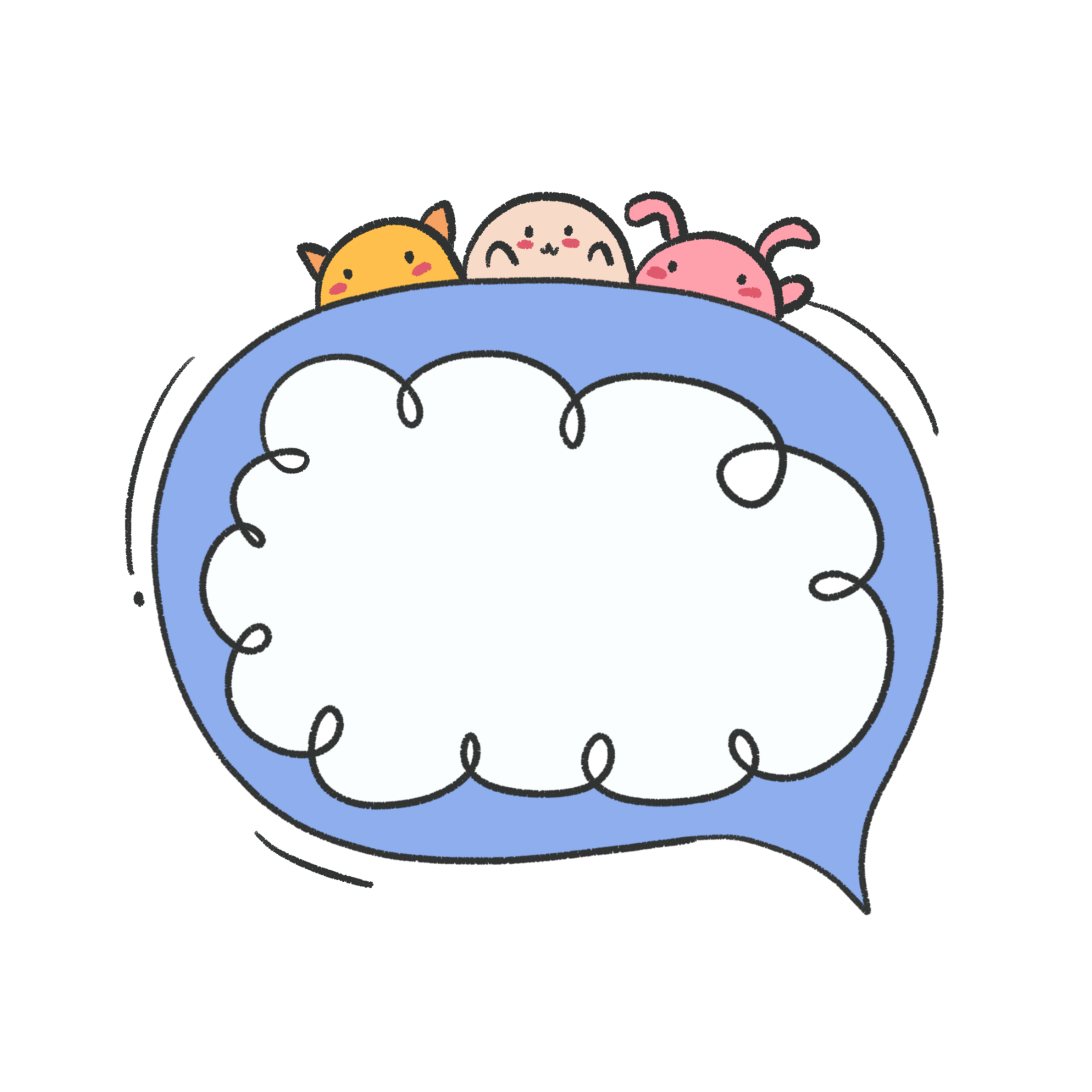 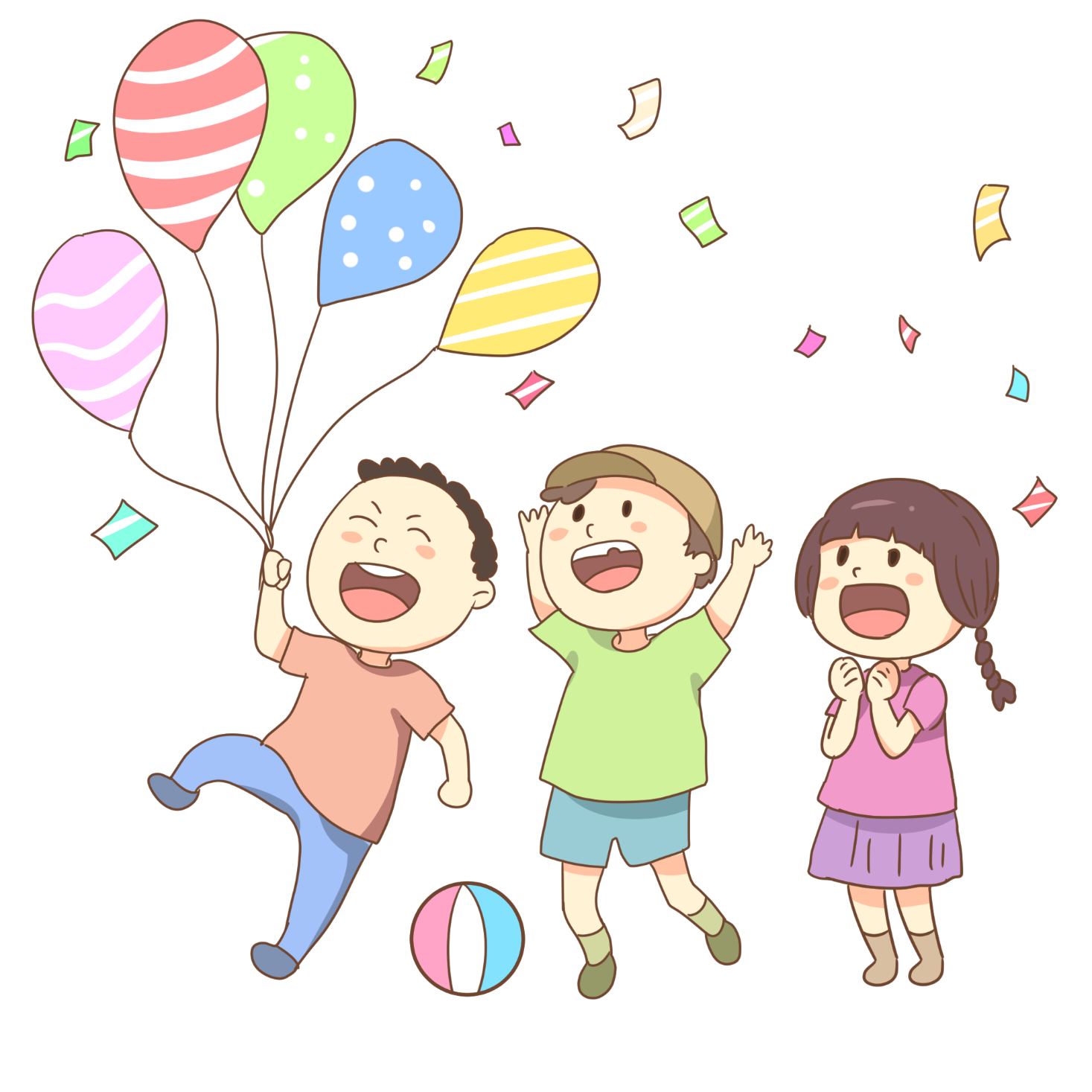 Các cây thường có: rễ, thân, lá, hoa, quả.
Rễ cây: hút nước, chất khoáng trong đất để nuôi cây, rễ còn giúp cây bám chặt vào nước
Thân cây: vận chuyển các chất để nuôi cây, thân cây còn giúp nâng đỡ tán, lá, hoa, quả
Lá cây: quang hợp, trao đổi khí và thoát hơi nước
Hoa và quả: Hoa có chức năng tạo thành quả và hạt. Hạt có chức năng mọc thành cây mới.
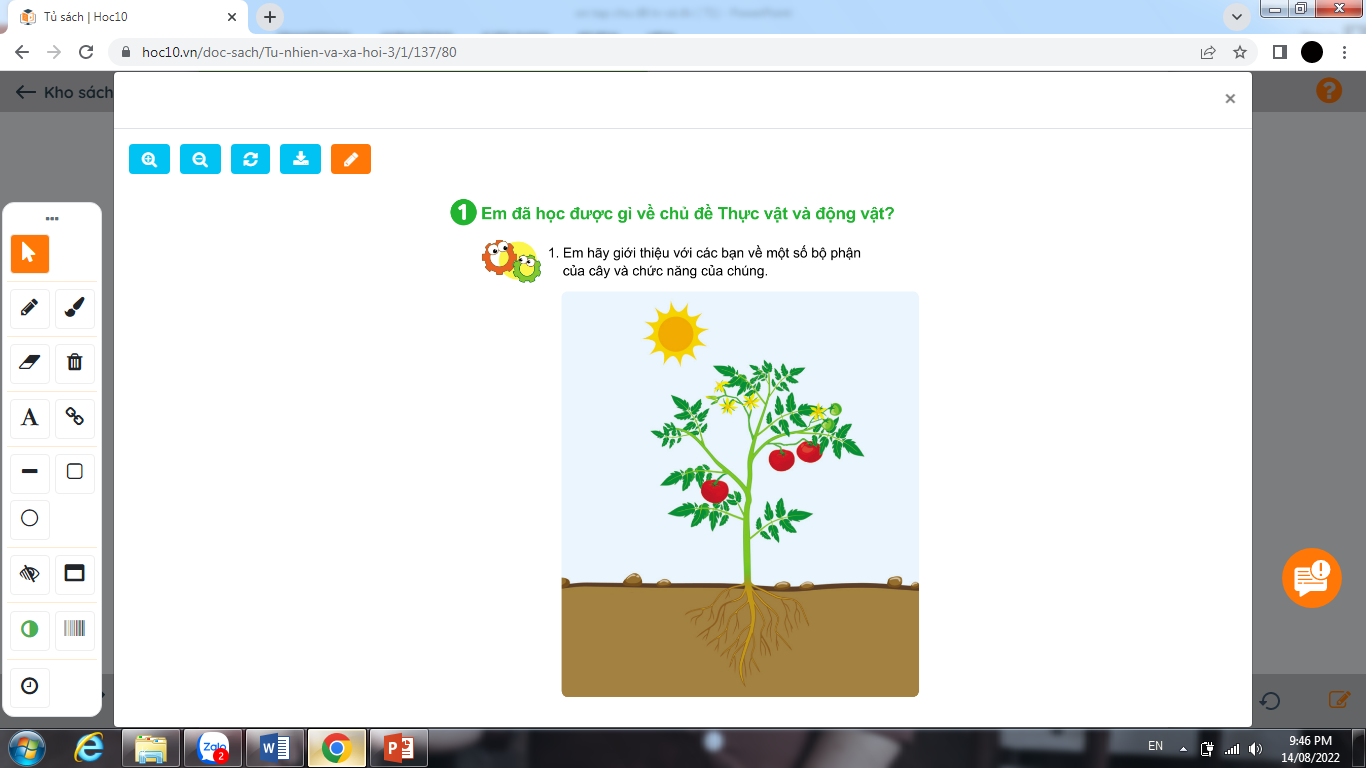 TỰ NHIÊN VÀ XÃ HỘI
ÔN TẬP CHỦ ĐỀ THỰC VẬT VÀ ĐỘNG VẬT (T1)
1. Em đã học được gì về chủ đề Thực vật và động vật.
Hoàn thành sơ đồ phân loại thực vật và động vật theo gợi ý dưới đây
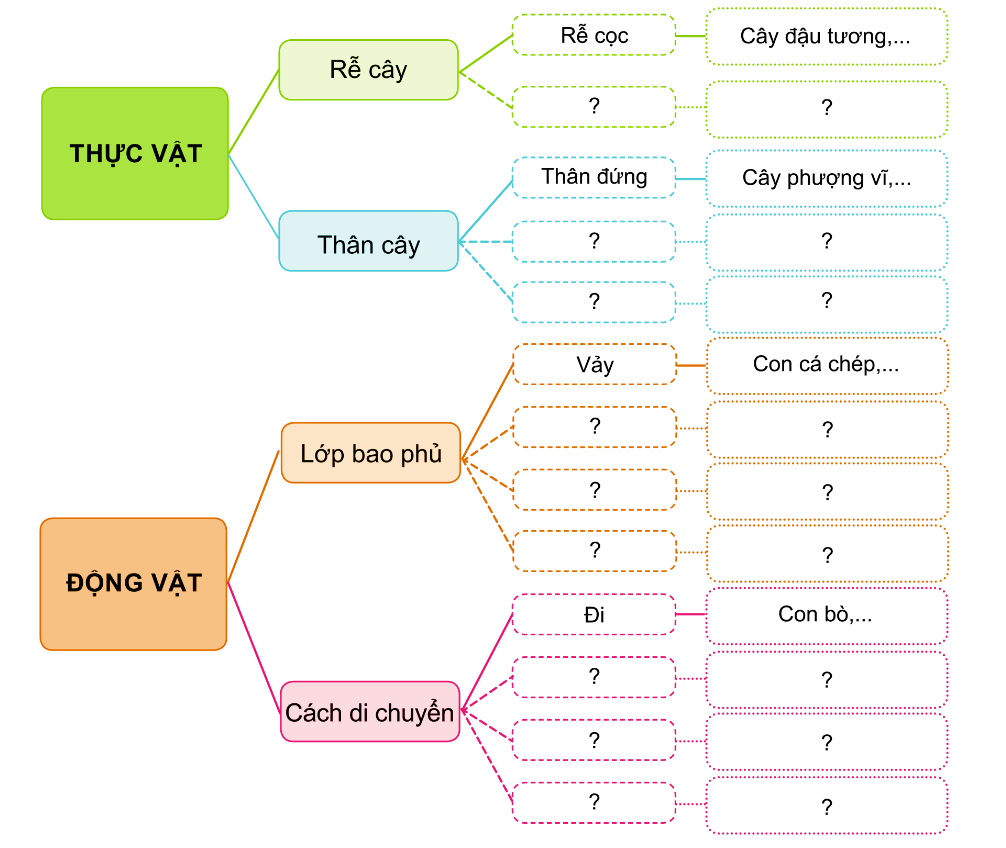 thân leo
cây mướp, cây bí đao
khoai lang, bí ngô
rễ chùm
thân bò
cây lúa, cây ngô
Hoàn thành sơ đồ phân loại thực vật và động vật theo gợi ý dưới đây
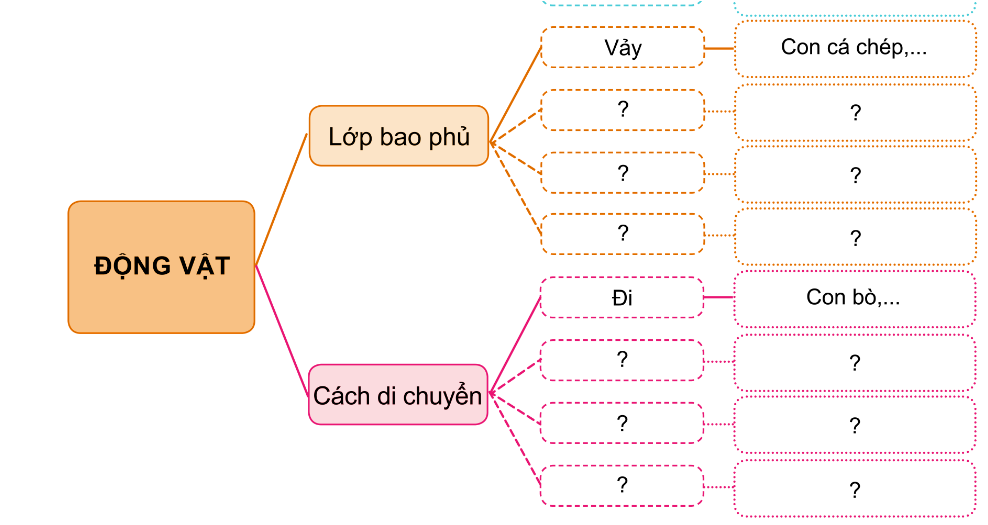 vỏ cứng
lông mao
con trăn
con tôm, con cua
lông vũ
bơi
cá trắm, cá vàng
trườn
con trâu, con mèo
chim bồ câu, con gà
bay
con chim
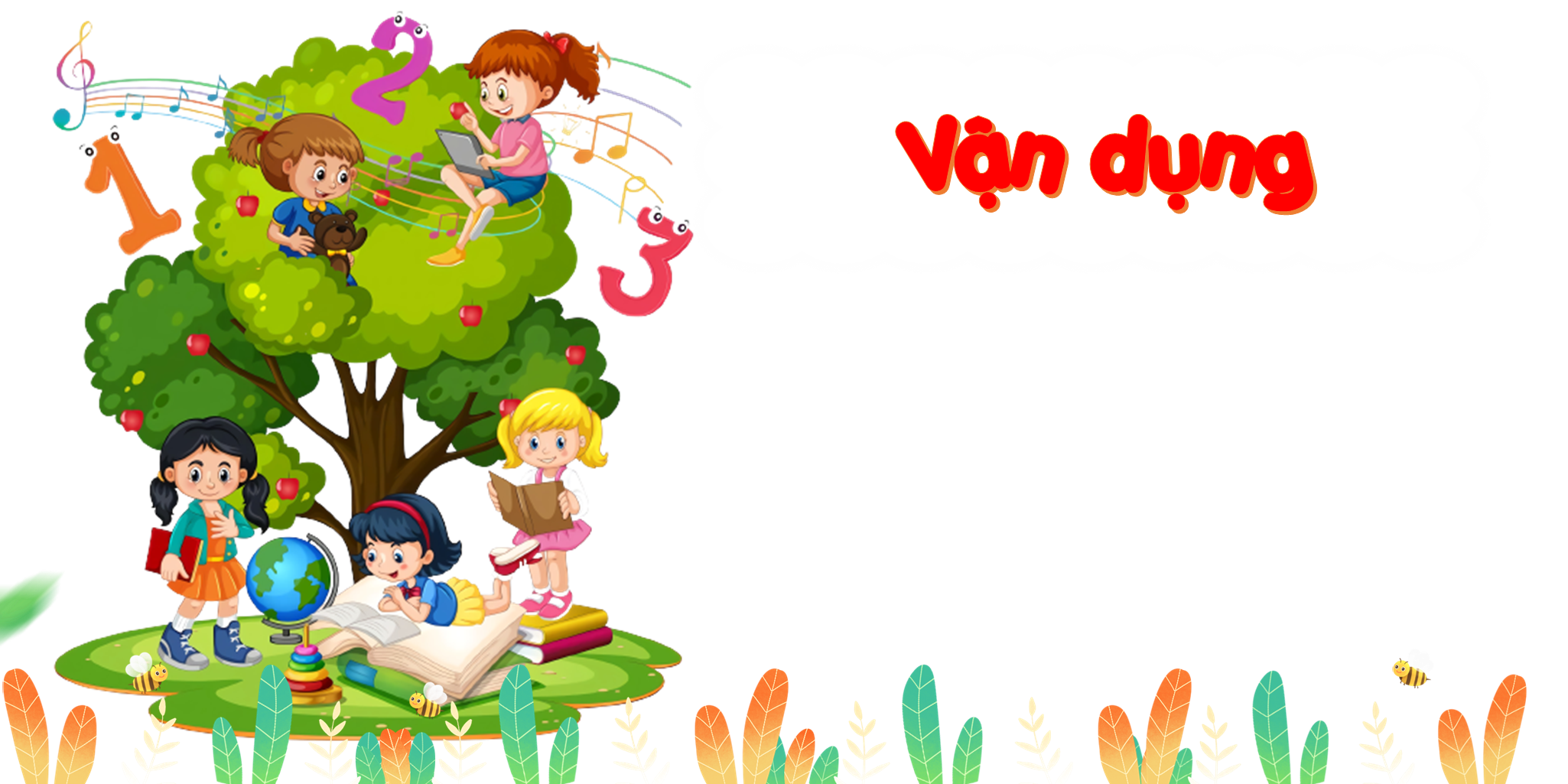 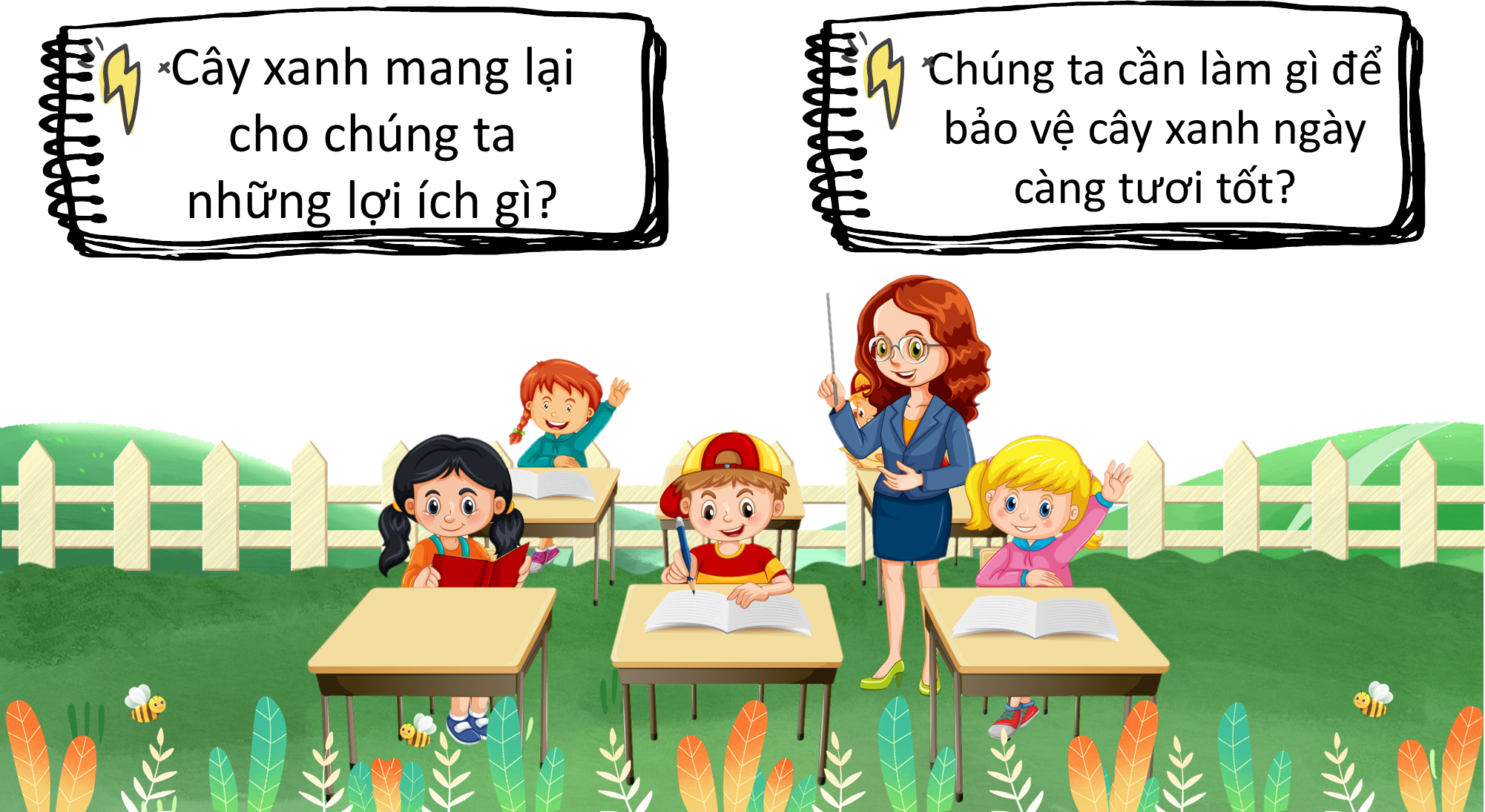 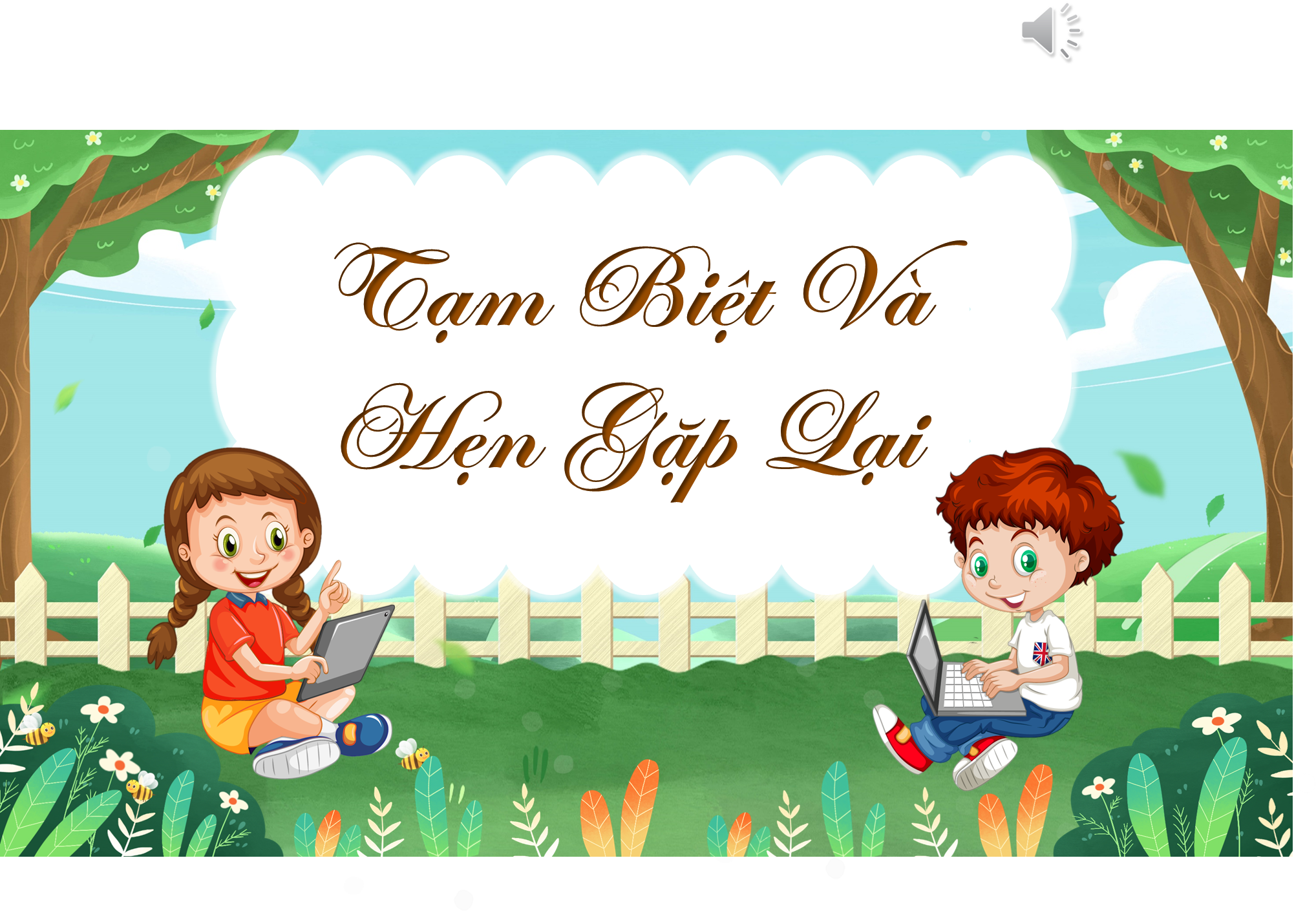 Mục tiêu:
- Nói được tên, mô tả được đặc điểm một số bộ phận của thực vật, động vật và chức năng của chúng. Phân loại được một số thực vật, động vật dựa vào đặc điểm các bộ phận của chúng.
- Yêu quý những người trong gia đình, họ hàng, biết nhớ về những ngày lễ trọng đại của gia đình. Giữ trật tự, biết lắng nghe, học tập nghiêm túc. Có trách nhiệm với tập thể khi tham gia hoạt động nhóm.